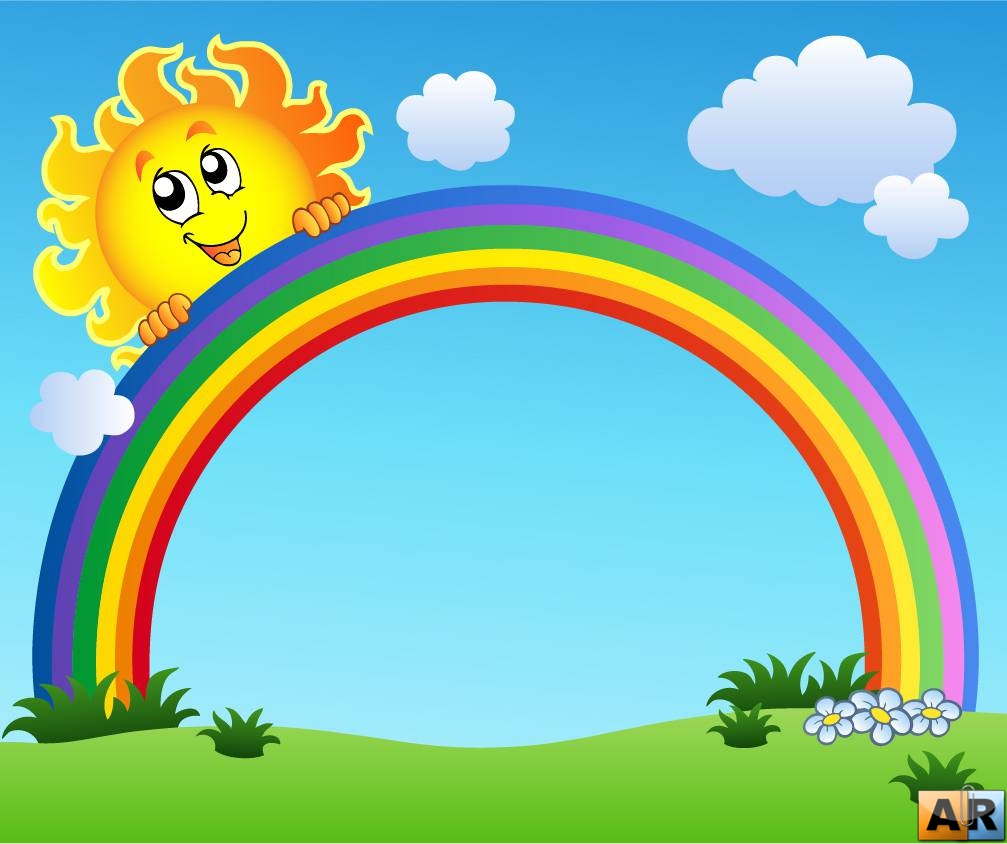 Муниципальное   казенное дошкольное  образовательное  учреждениедетский  сад № 8 г. Приволжска
Муниципальное казенное дошкольное образовательное учреждение
детский сад № 8 г.Приволжска
Проект
«Мы в профессии играем!»


Автор: старший воспитатель
Санатарева А.А.

2019 г
ПРОЕКТ  для  средней группы
 «Краски лета»
Автор проекта
воспитатель
Санатарева А.А.
2021 г
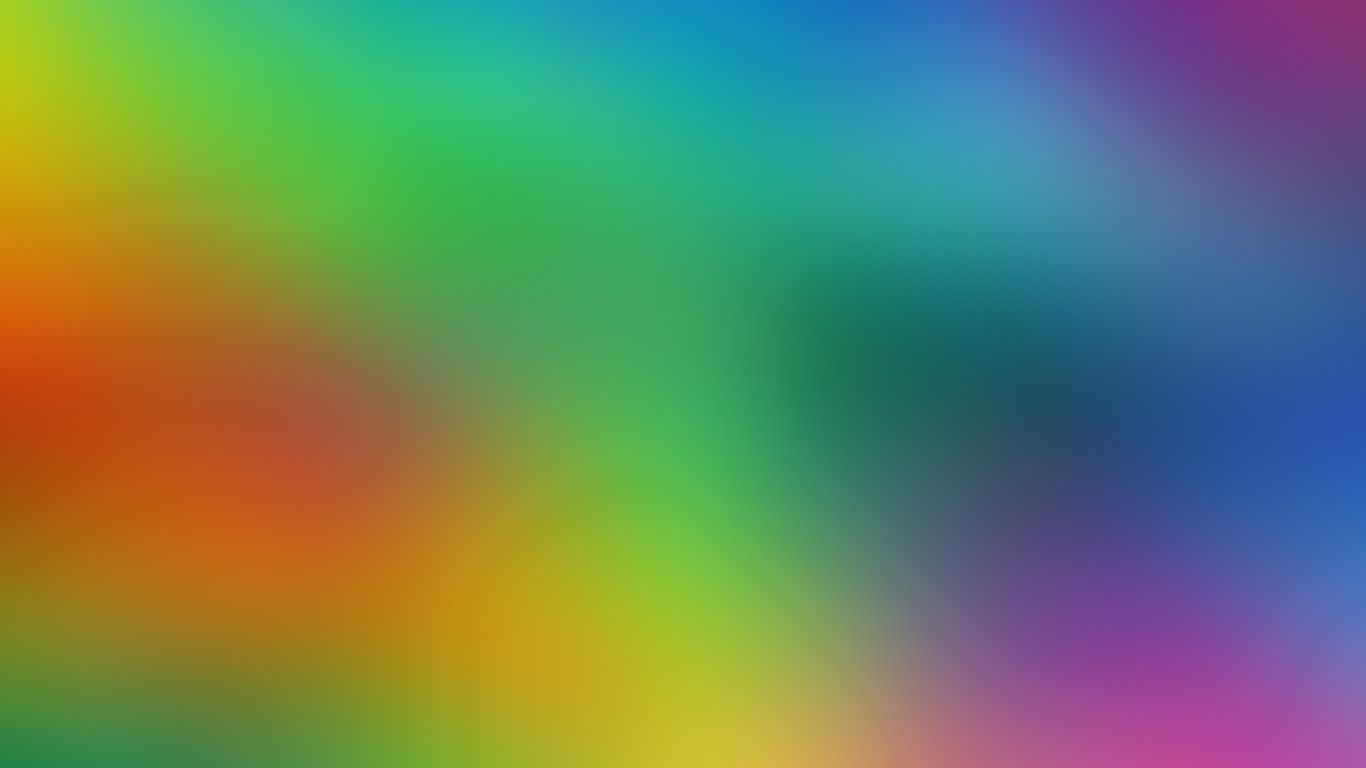 АКТУАЛЬНОСТЬ:
Детство – пора удивительных открытий. Мир предстаёт притягивающим разнообразием форм, цветов, запахов, вкусов, звуков. Окружающее обладает множеством явных и скрытых свойств, которые ребёнок учится открывать для себя. Главным признаком предмета для ребёнка – дошкольника является цвет. С первых дней жизни к ребенку поступает колоссальная цветовая информация, и при нормальном речевом и умственном развитии дети очень рано начинают обращать внимание на окраску предметов. Но мир цвета открывается ребенку не сразу, а в определенной последовательности. Сначала ребенок воспринимает только теплые цвета — красный, оранжевый, желтый; с развитием психических реакций к ним добавляется зеленый, голубой, синий, фиолетовый, и постепенно к 5 годам ребенку становиться доступно все многообразие цветовых тонов спектра. Он начинает устанавливать связи: солнце – жёлтое, трава – зелёная, небо – синее. Знакомить ребенка с цветом необходимо начинать как можно раньше, ведь это поможет ему получить и усвоить больше информации об окружающем мире, развивать память, внимание и художественный вкус, а значит, развиваться в целом.
Таким образом, возникшее противоречие, с одной стороны важность и необходимость ознакомления детей с цветом, формирование у них сенсорных эталонов цвета, и с другой – недостаточный уровень знаний и умений детей привели к выбору темы проекта.
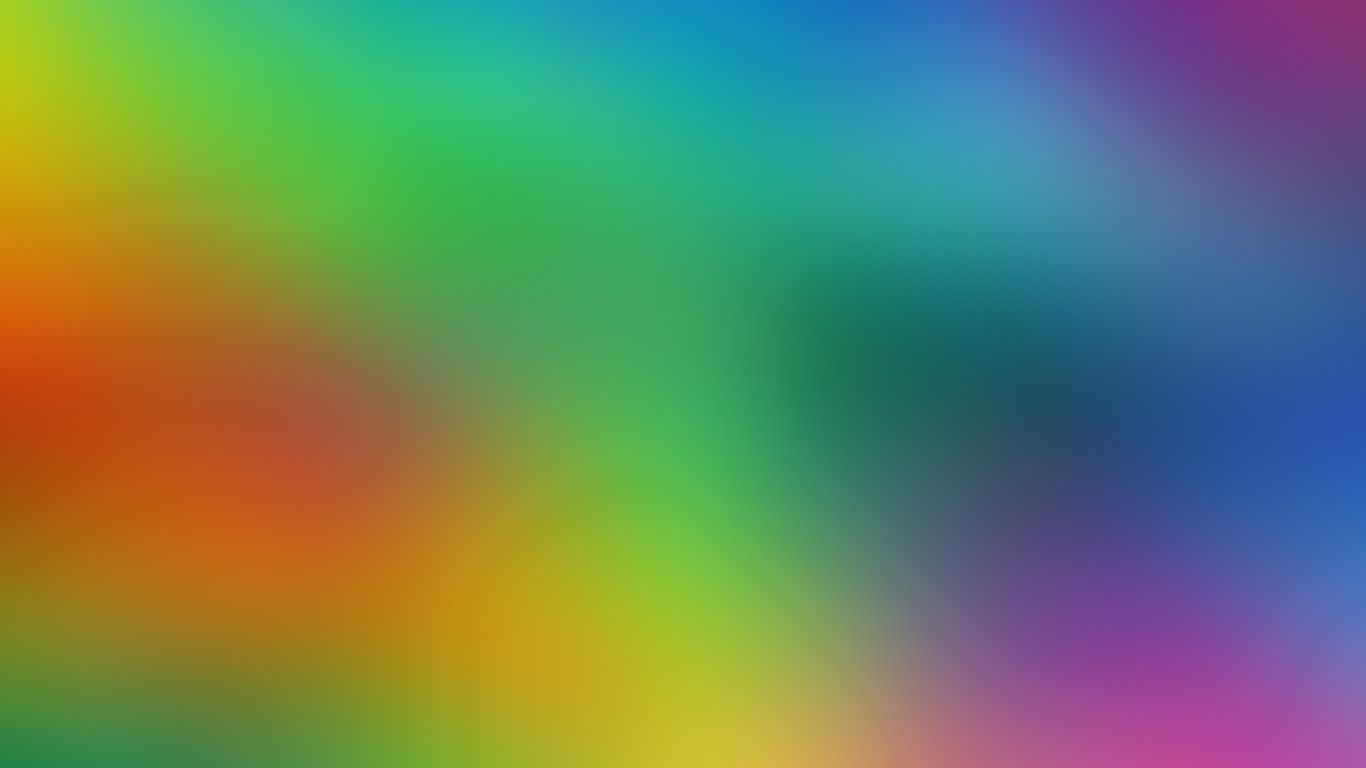 ЦЕЛЬ:
усвоение детьми сенсорных эталонов цвета; формирование способов обследования цветовых свойств предметов; развитие аналитического восприятия цвета; создание оптимальных условий, благоприятного эмоционального микроклимата для творческого и интеллектуального развития детей.
ЗАДАЧИ:
закрепить  у детей знания основных цветов, умения различать их;
научить построению цветовых сочетаний по образцу;
научить составлению рядов из аналогичных по цвету предметов;
находить предметы заданного цвета в окружающем мире;
учить детей различать теплые и холодные цвета;
упражнять в умении рассказывать о цвете;
 создать условия для эмоциональной насыщенности детского творчества;
привлечь детей к созданию коллективной  композиции;
развивать речь и словарный запас детей;
воспитывать аккуратность, дружелюбное отношение друг к другу.
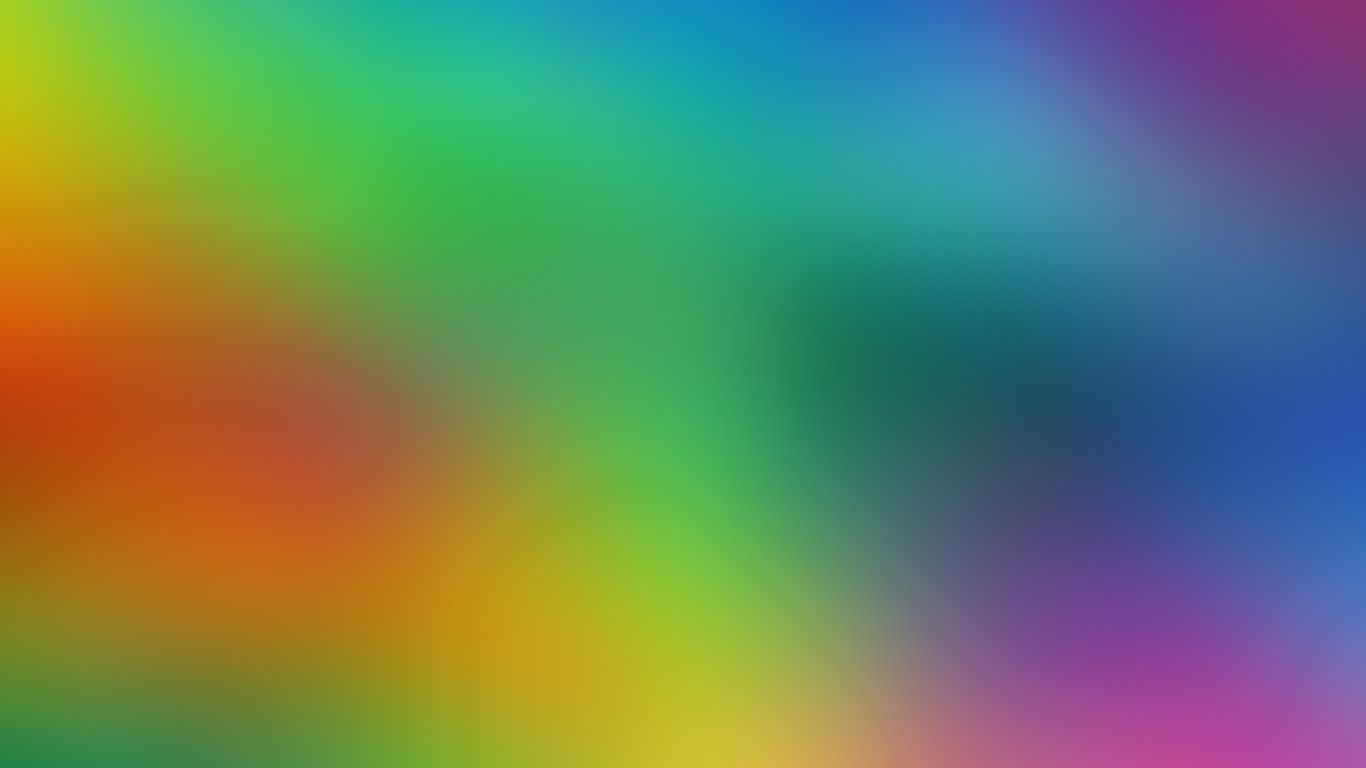 УЧАСТНИКИ ПРОЕКТА:
дети средней группы, воспитатели, родители.
СРОКИ   РЕАЛИЗАЦИИ   ПРОЕКТА:
16-20 августа 2021 г
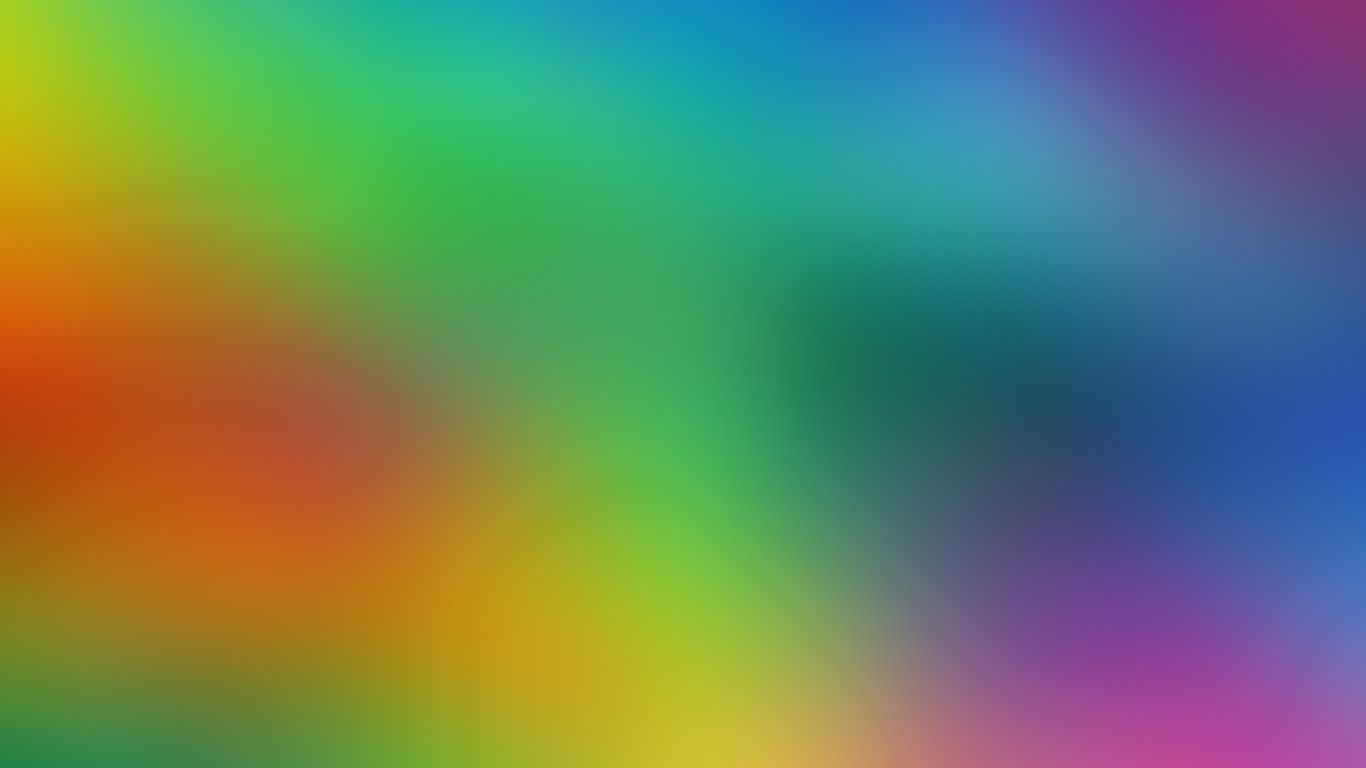 ПЛАН  ПОЭТАПНЫХ   МЕРОПРИЯТИЙ
1-й этап       Подготовительный
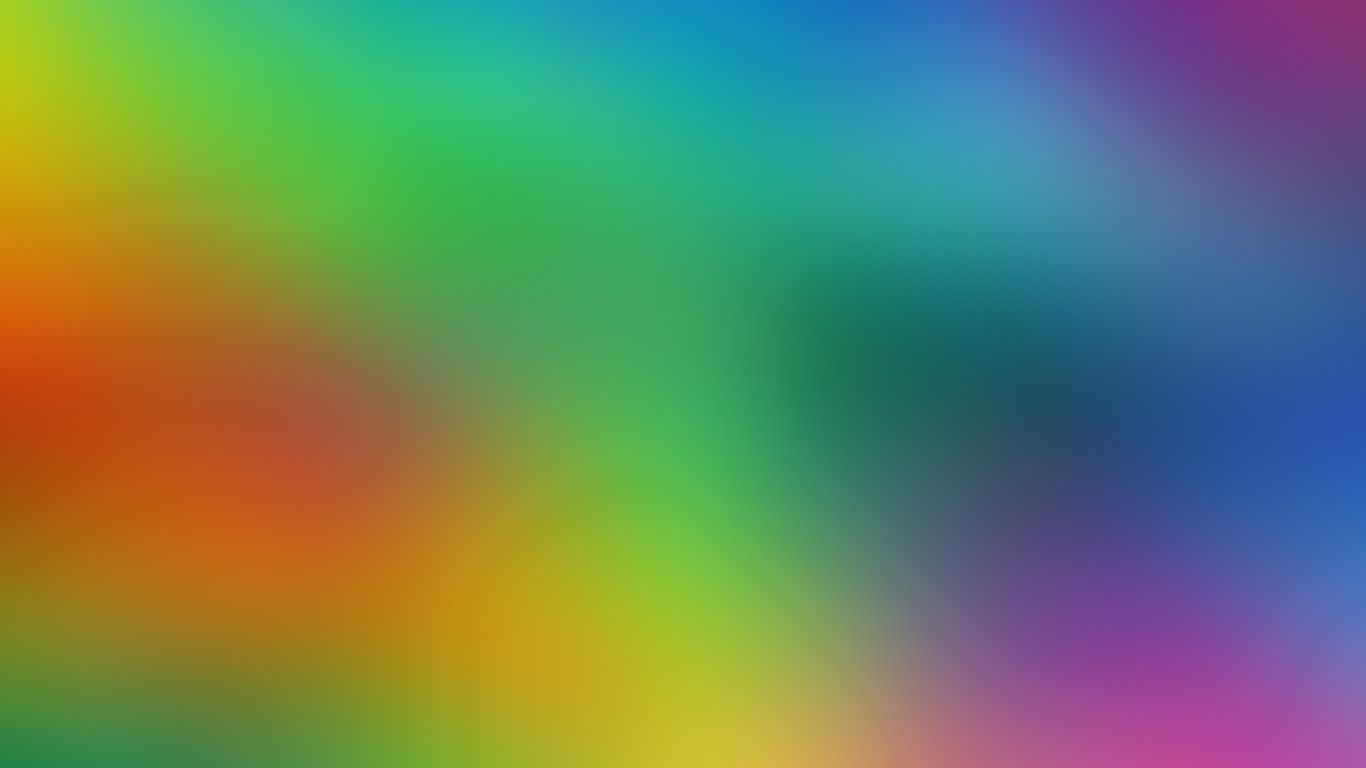 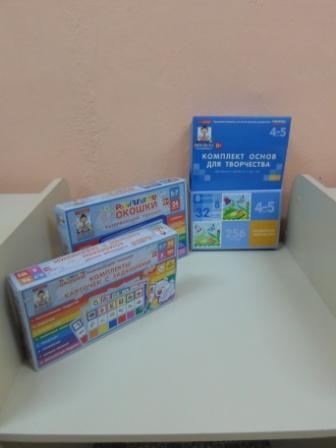 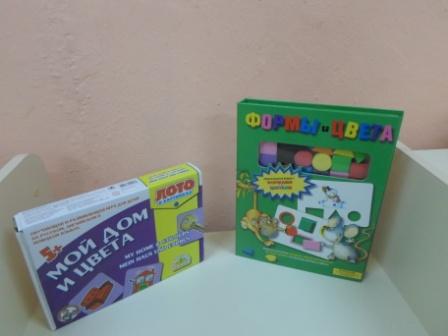 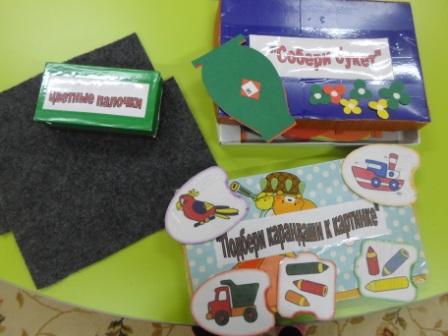 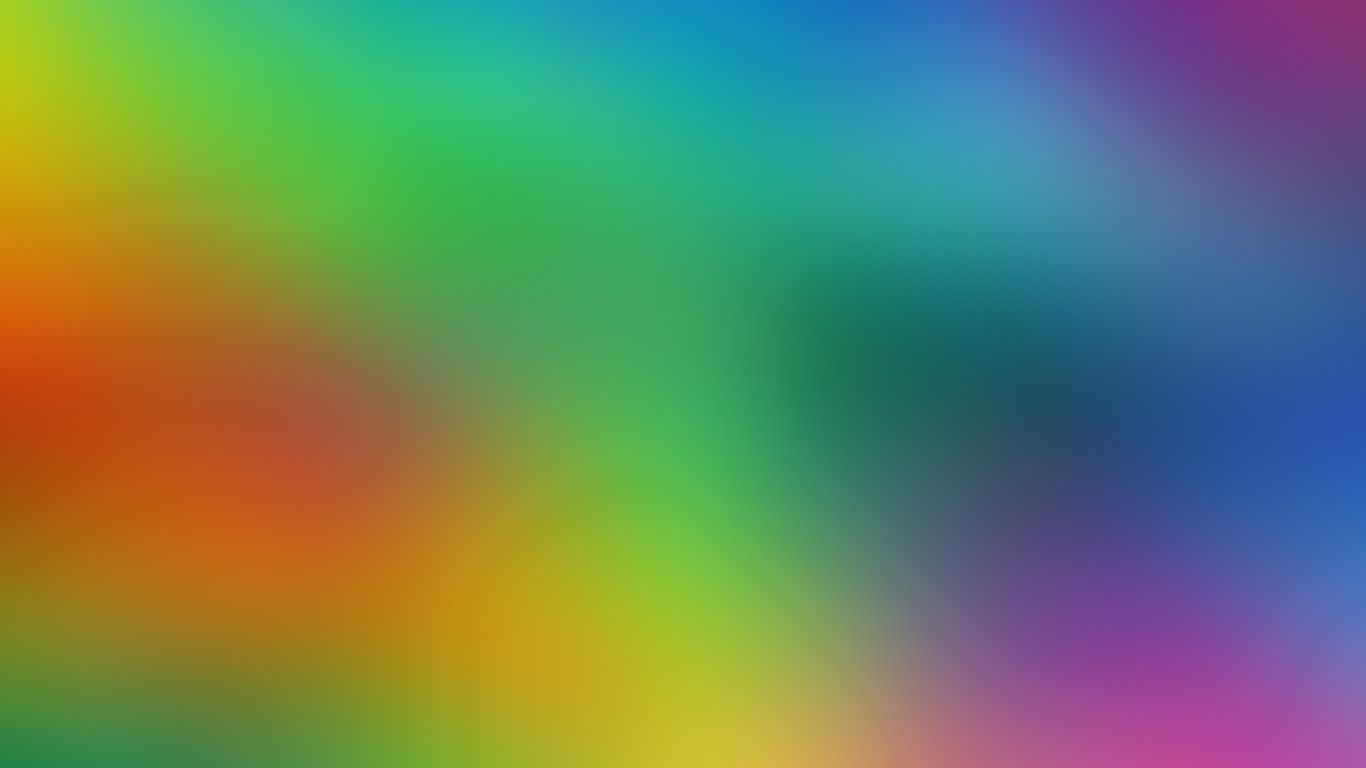 2 этап- Основной (16-20 августа 2021 г)
ПОНЕДЕЛЬНИК
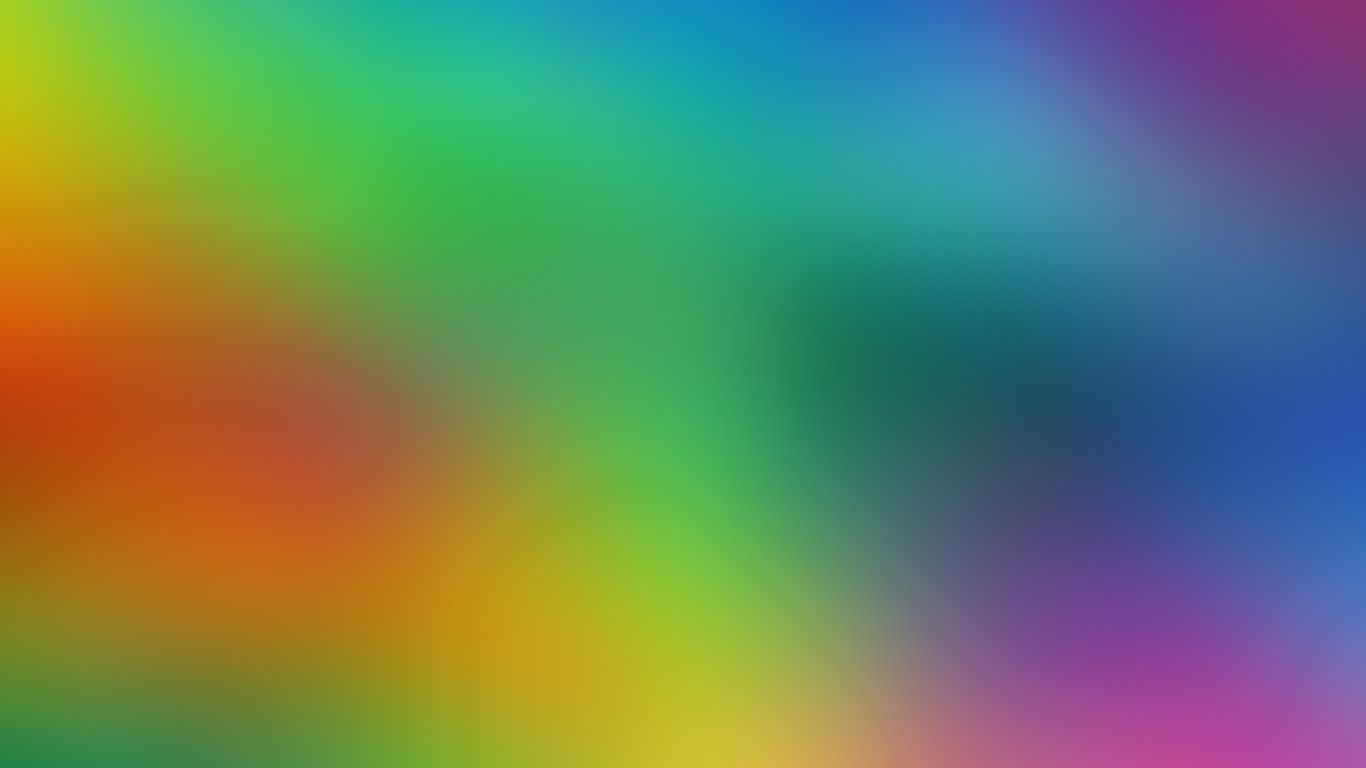 «Лучики солнышка» (в технике обрывная аппликация)
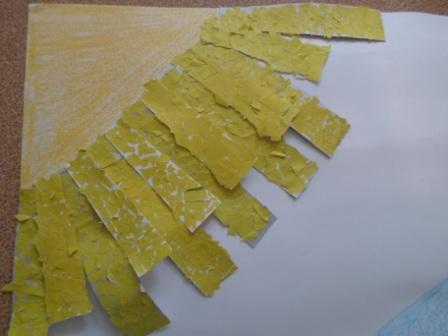 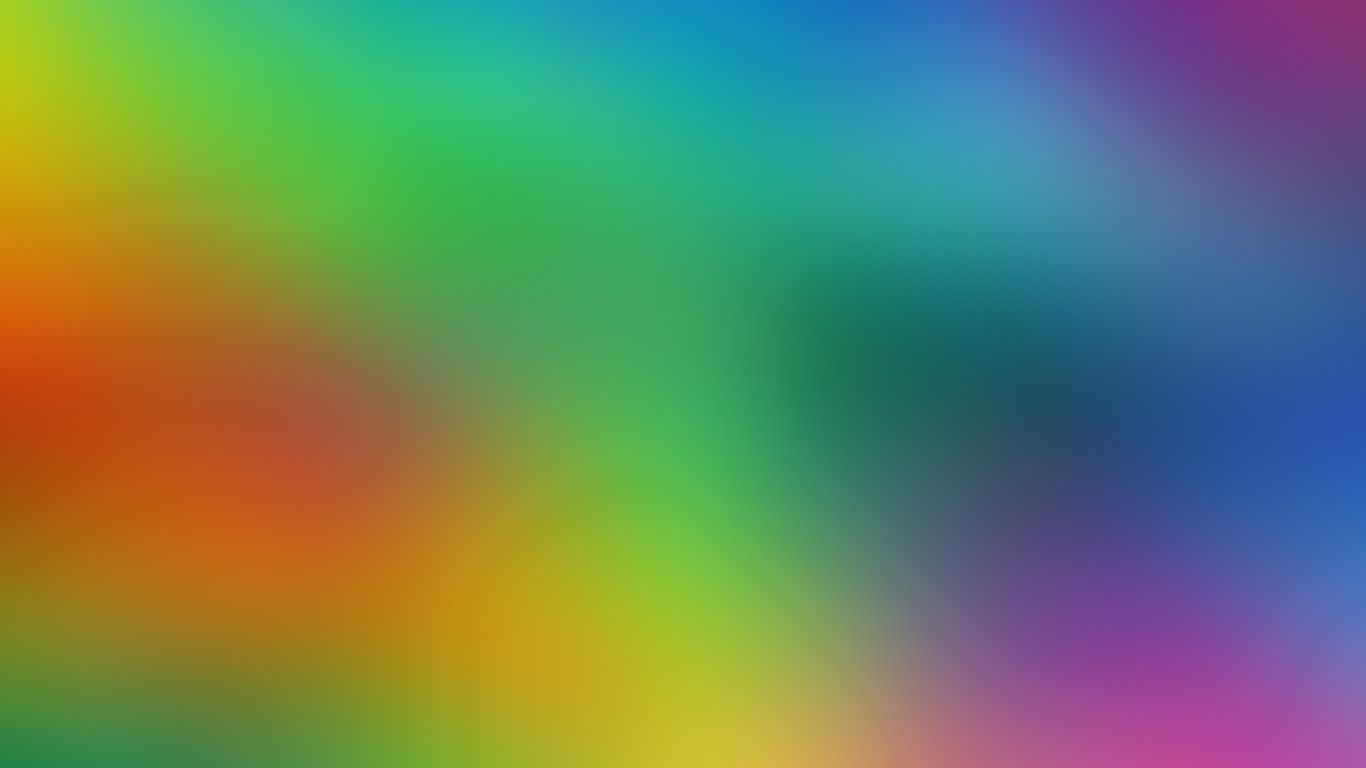 ВТОРНИК
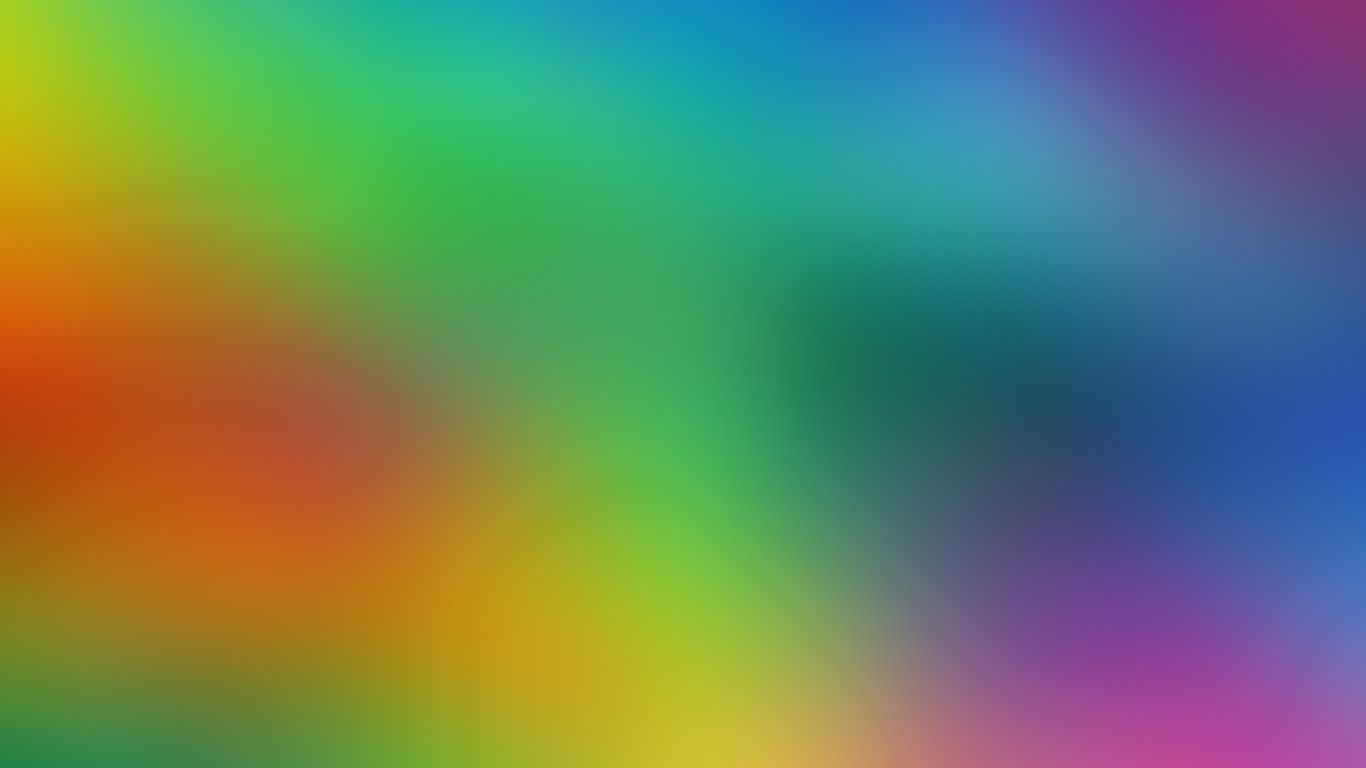 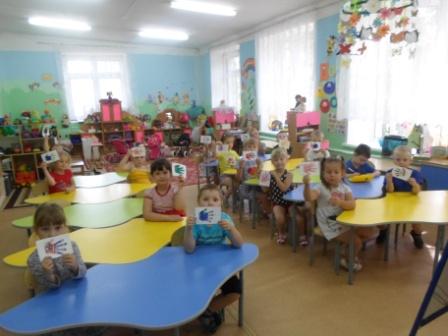 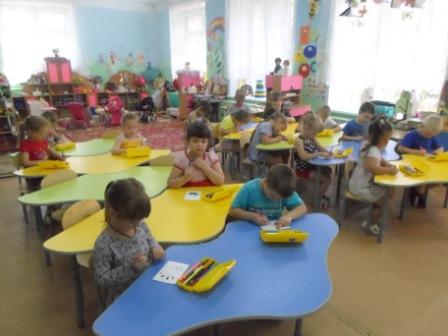 Рисование «Рыбки   из ладошек»
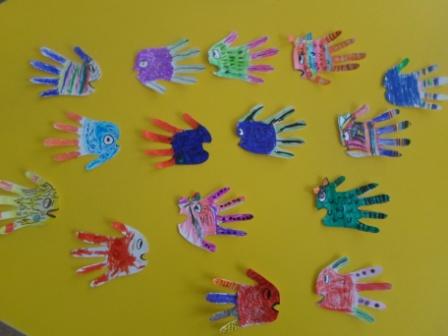 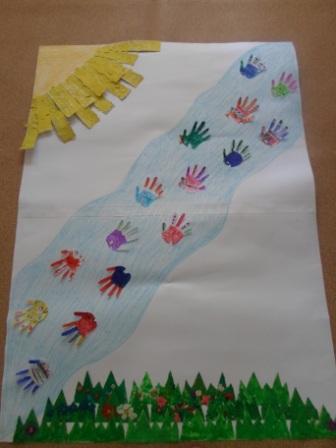 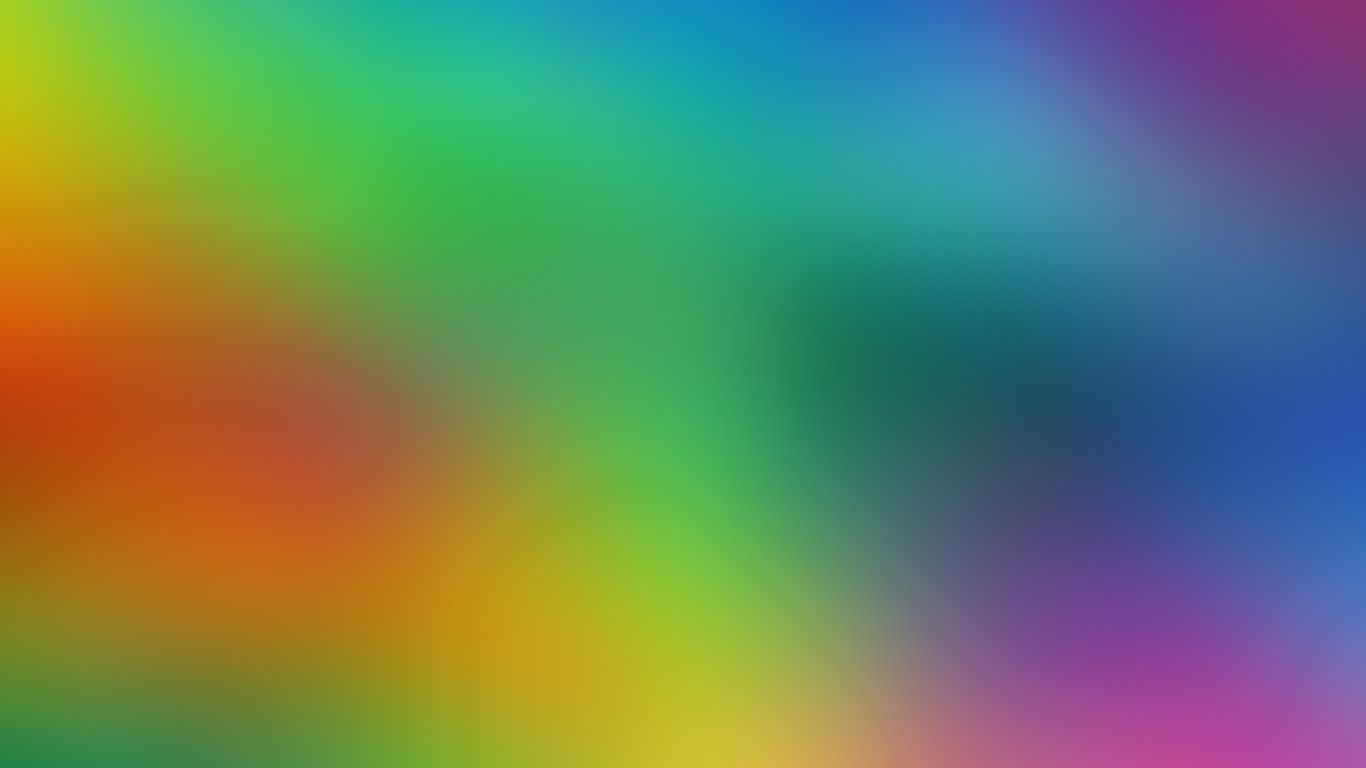 СРЕДА
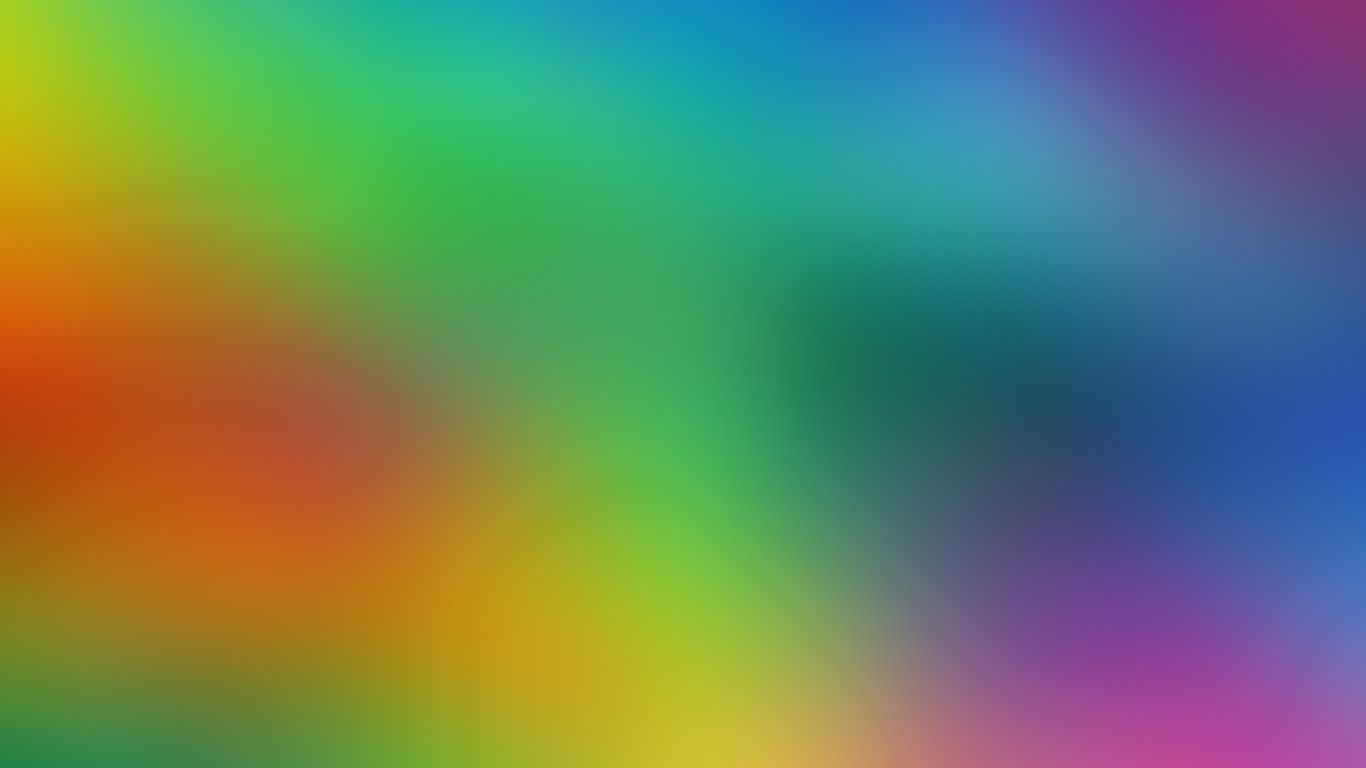 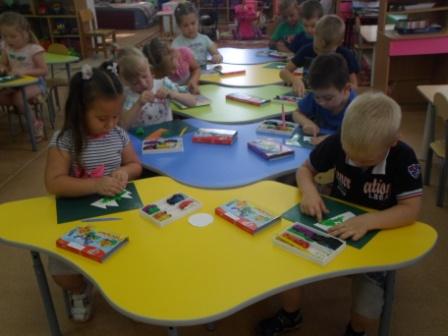 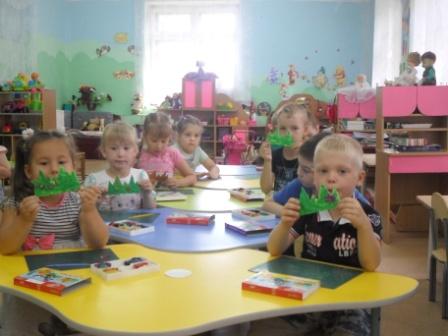 Пластилинография  «Травка»
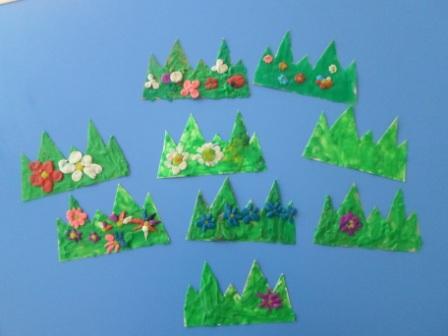 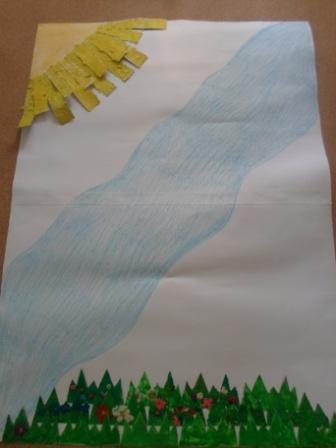 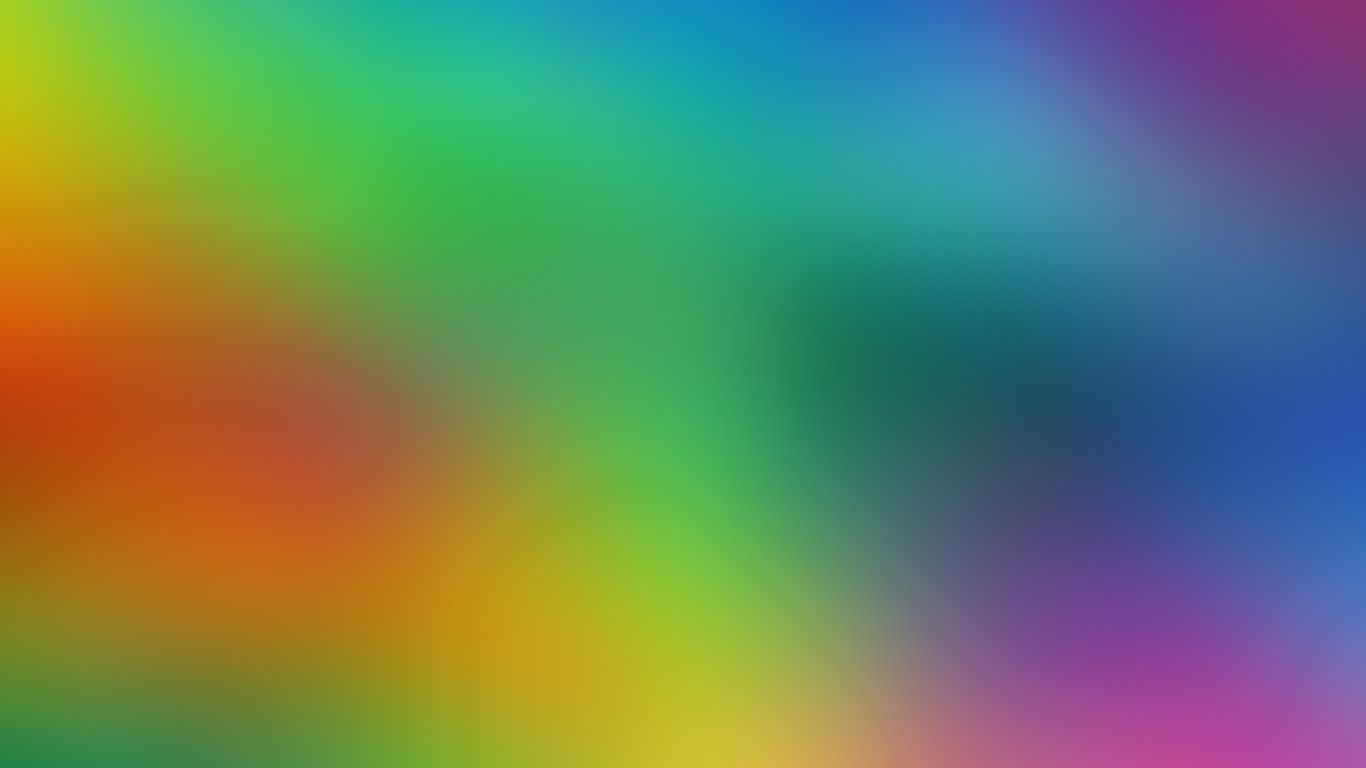 ЧЕТВЕРГ
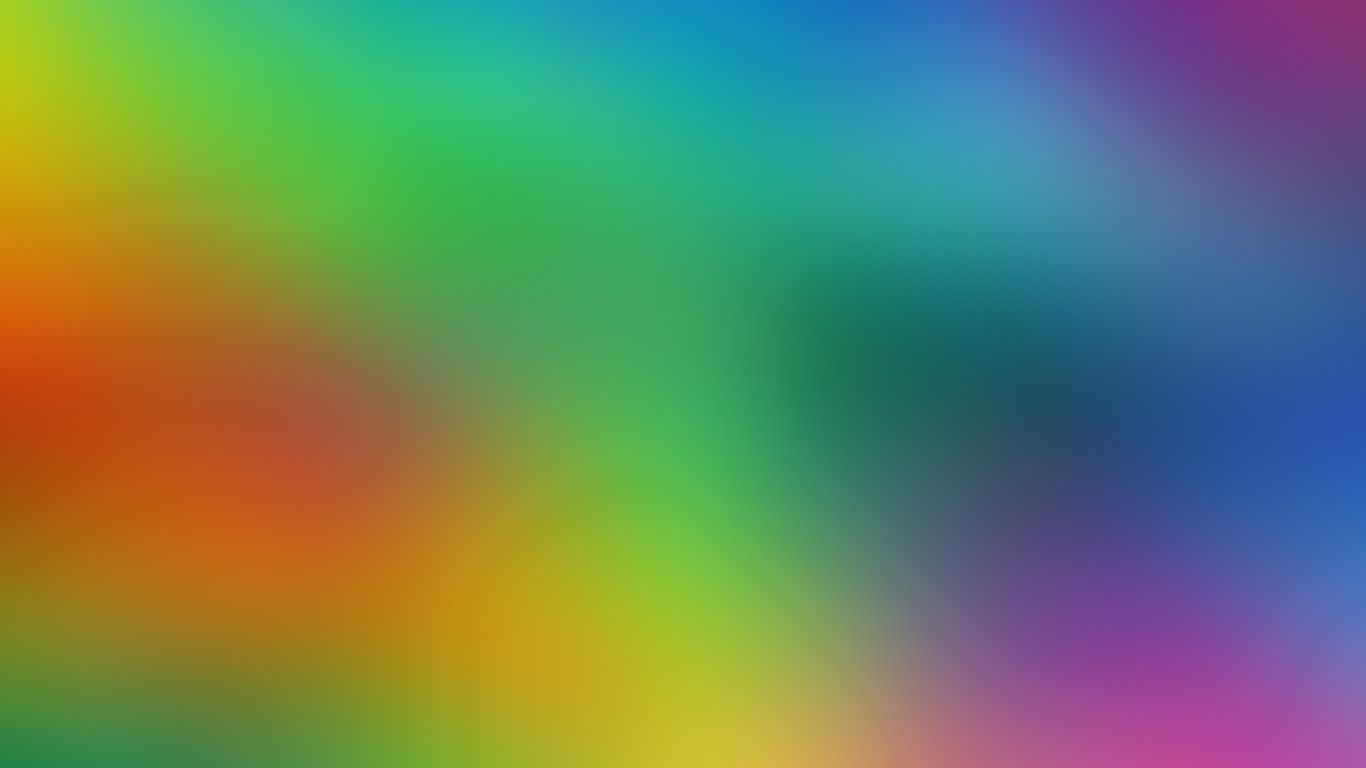 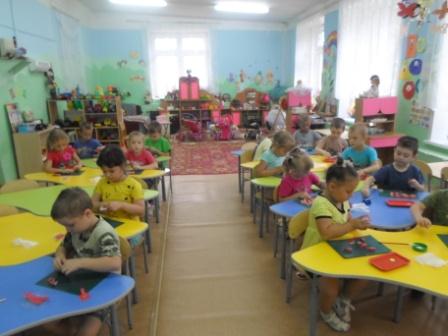 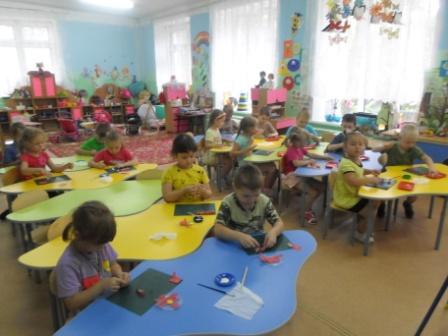 Аппликация «Красные цветочки»
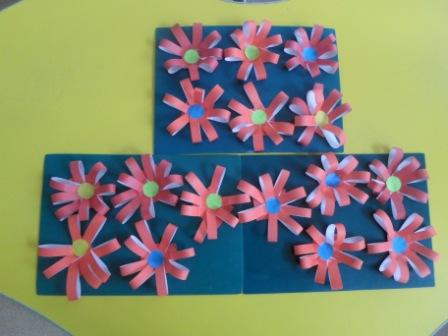 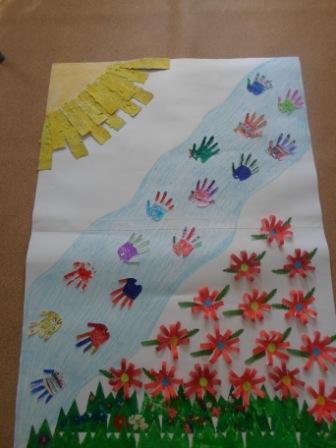 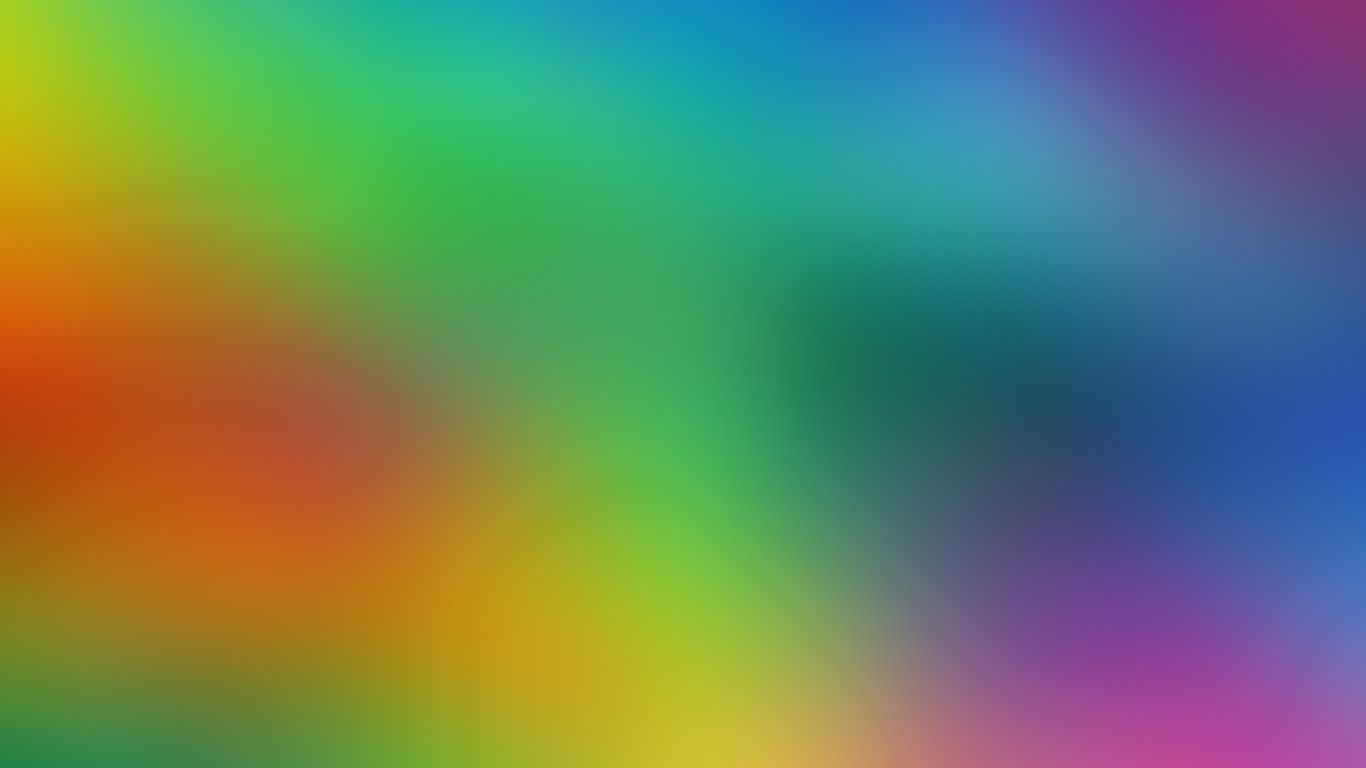 ПЯТНИЦА
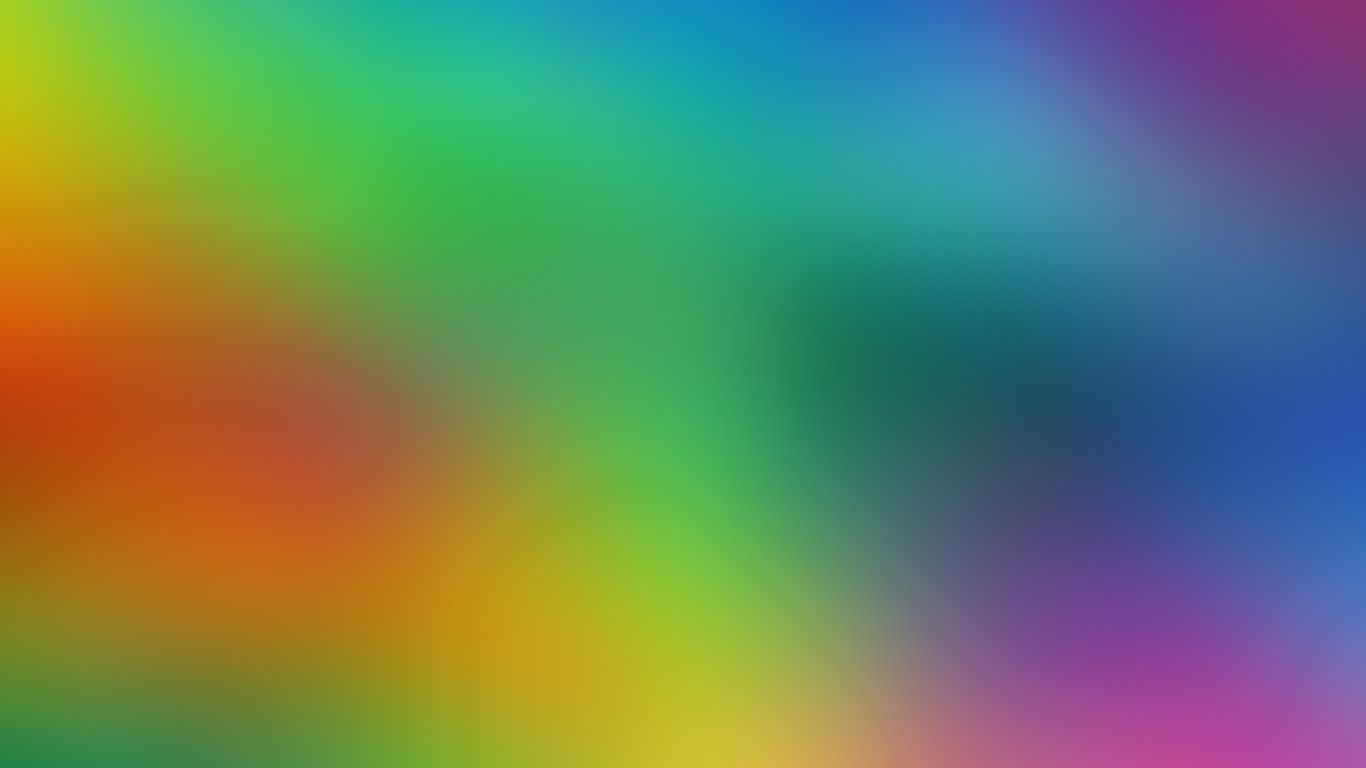 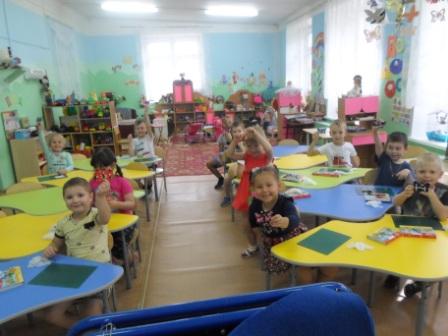 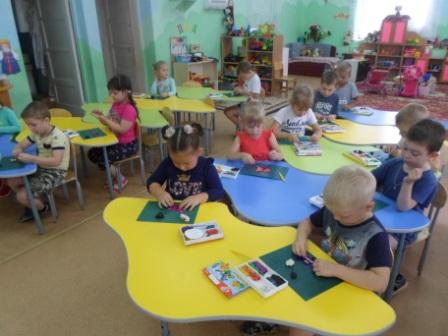 Пластилинография «Разноцветные бабочки»
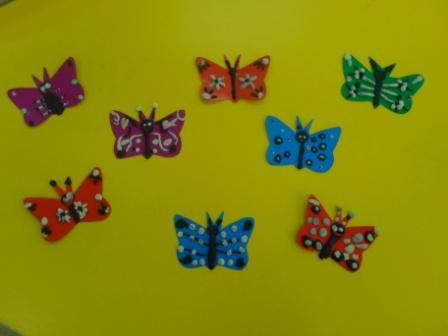 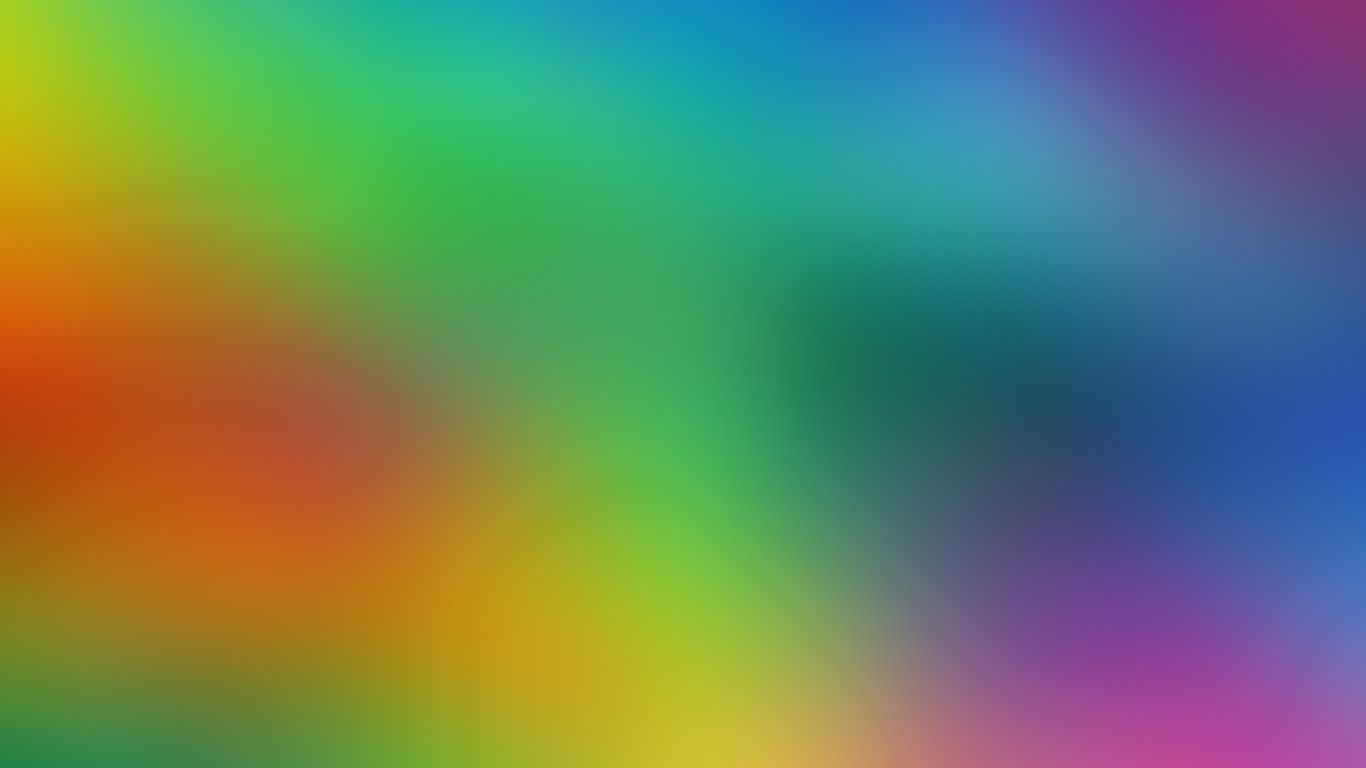 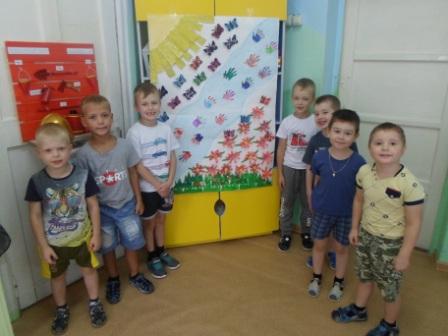 Коллективное панно 
«Летний пейзаж»
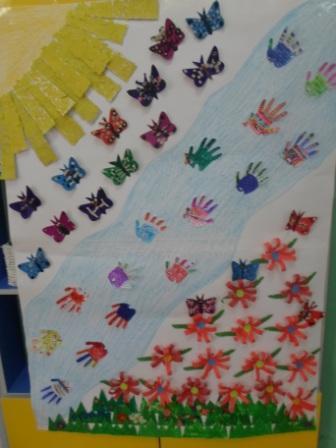 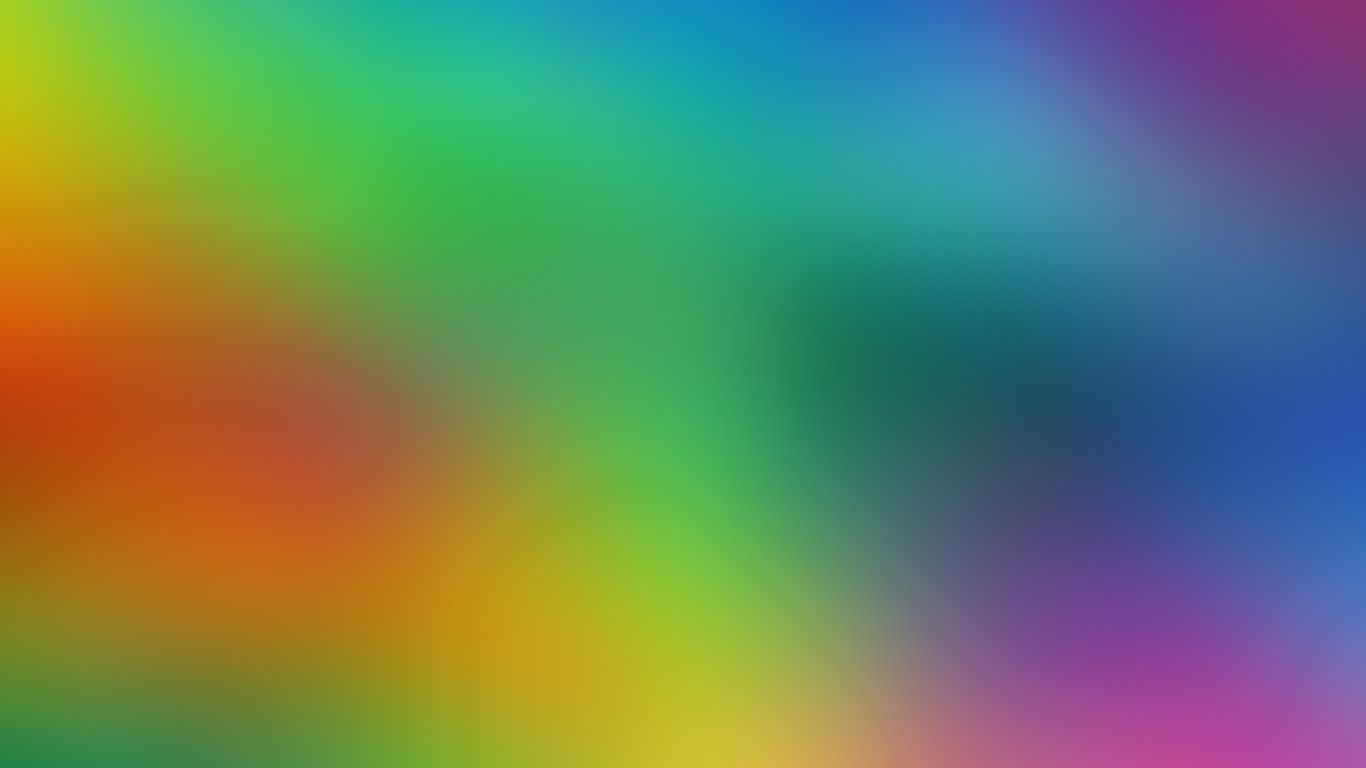 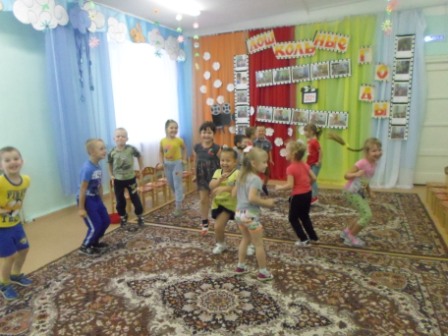 Подвижная игра  
«Давайте  познакомимся»
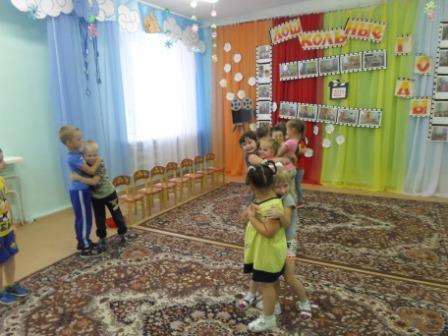 Подвижная  игра  «Найди цвет 
на одежде друга»
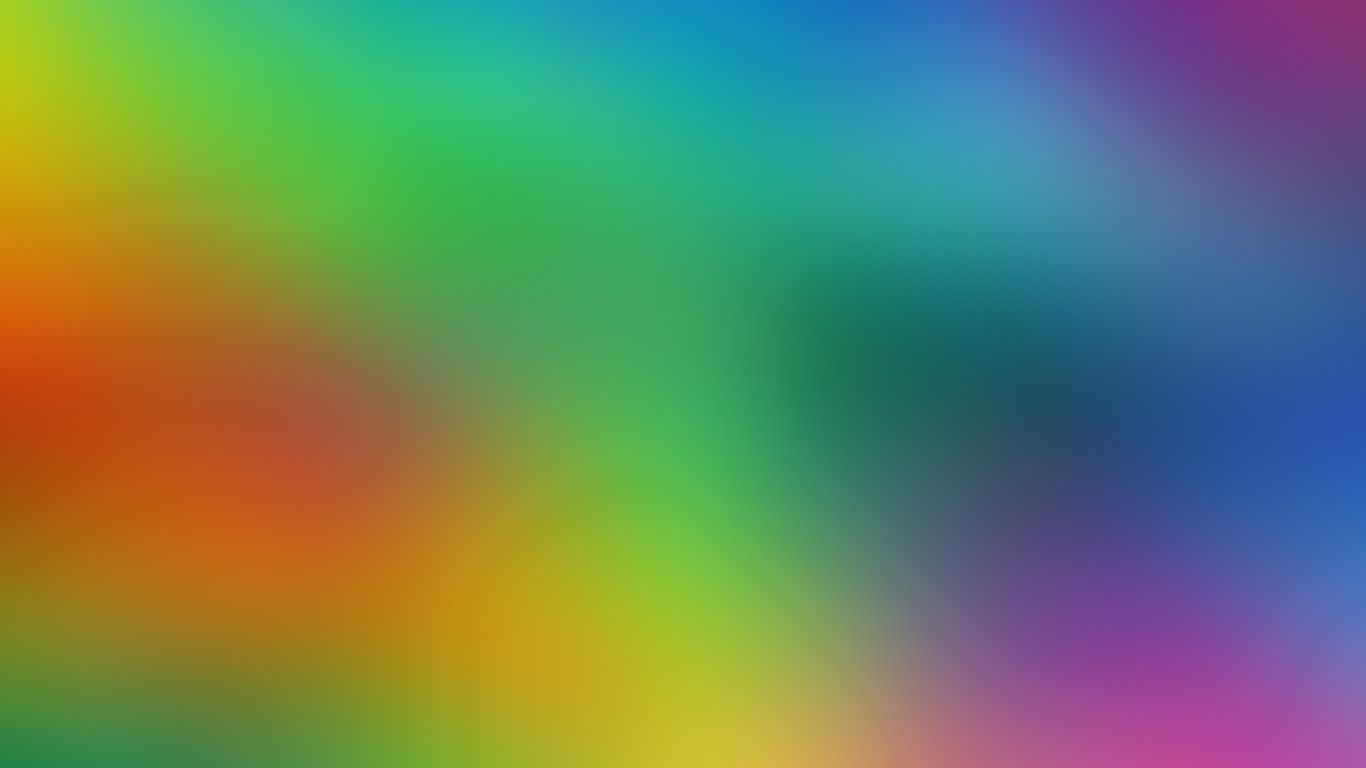 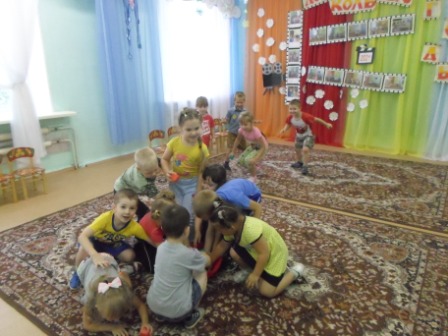 Подвижная игра  
«Кто быстрее соберет кубики»
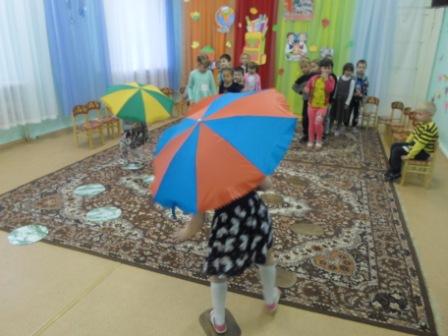 Подвижная  игра  
«По кочкам через болото»
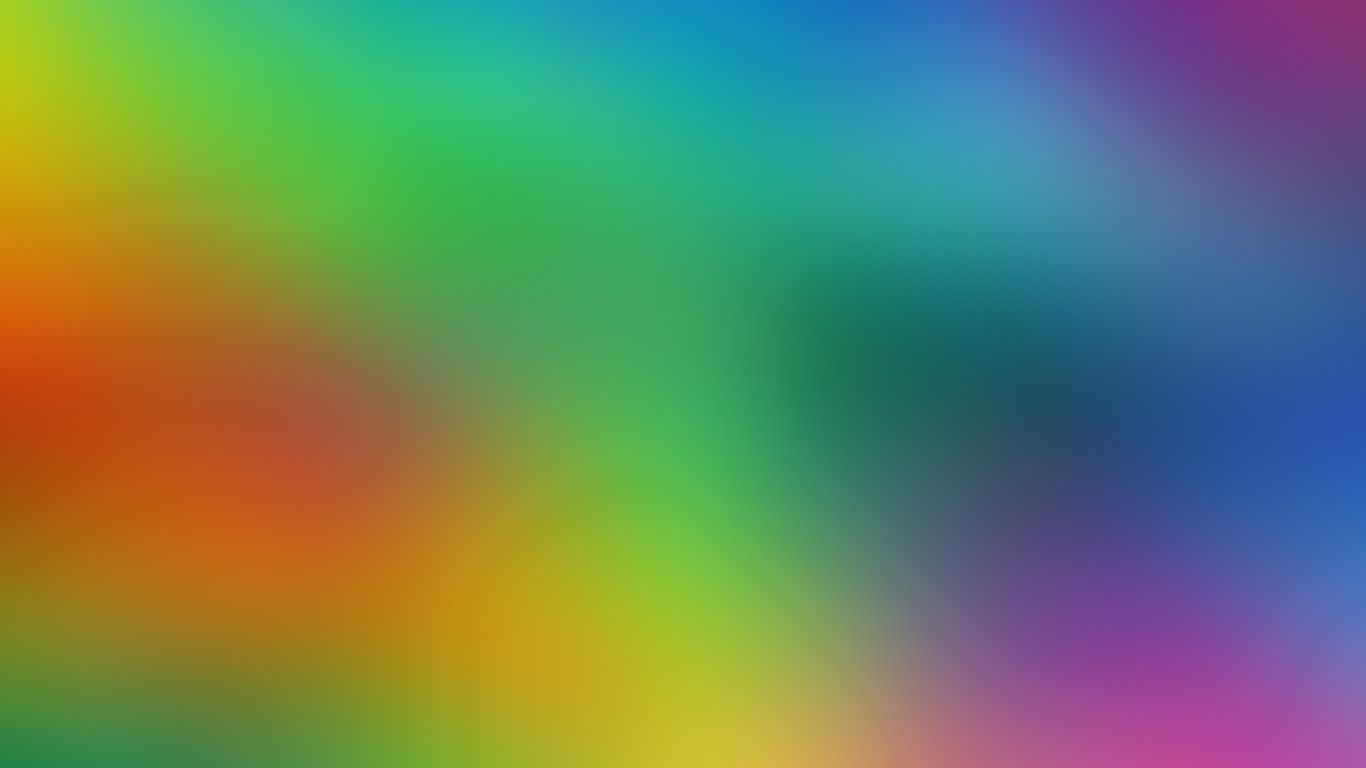 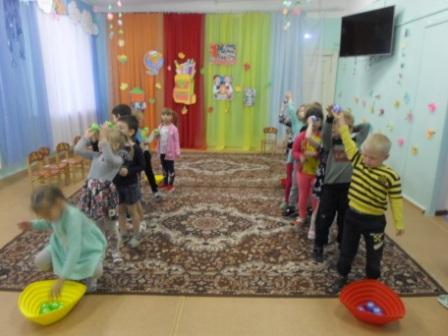 Игра  
«Бусинки»
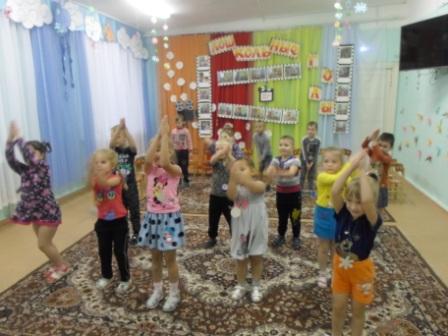 Танец
«Разноцветный»
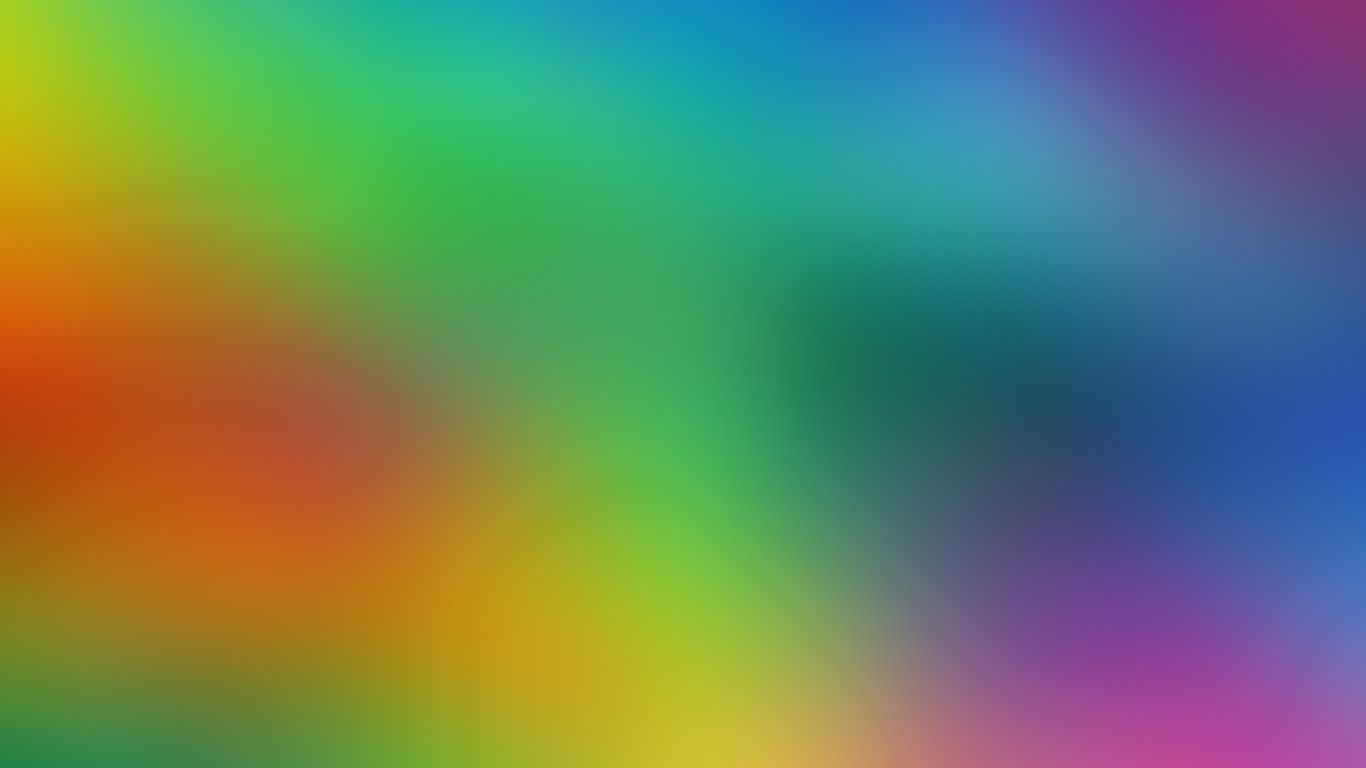 Работа с родителями
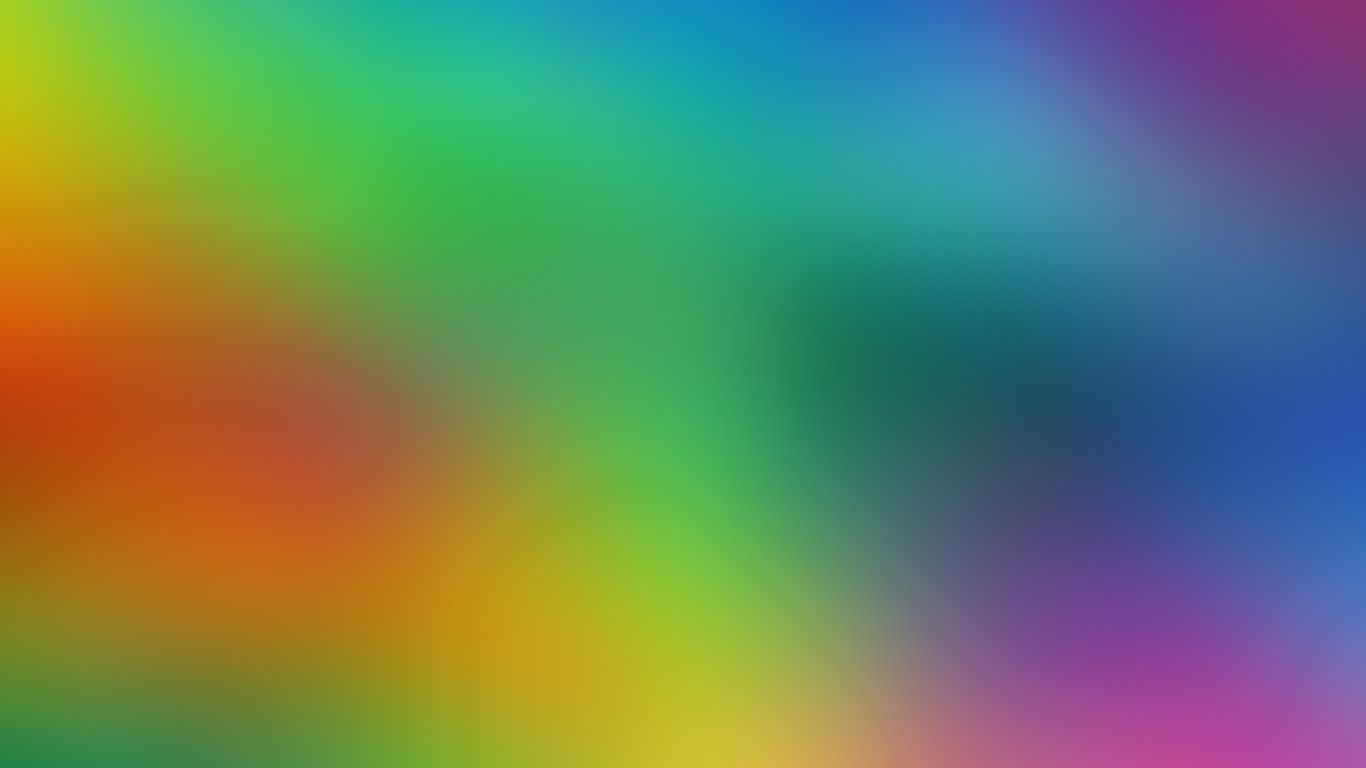 Работа с воспитателями
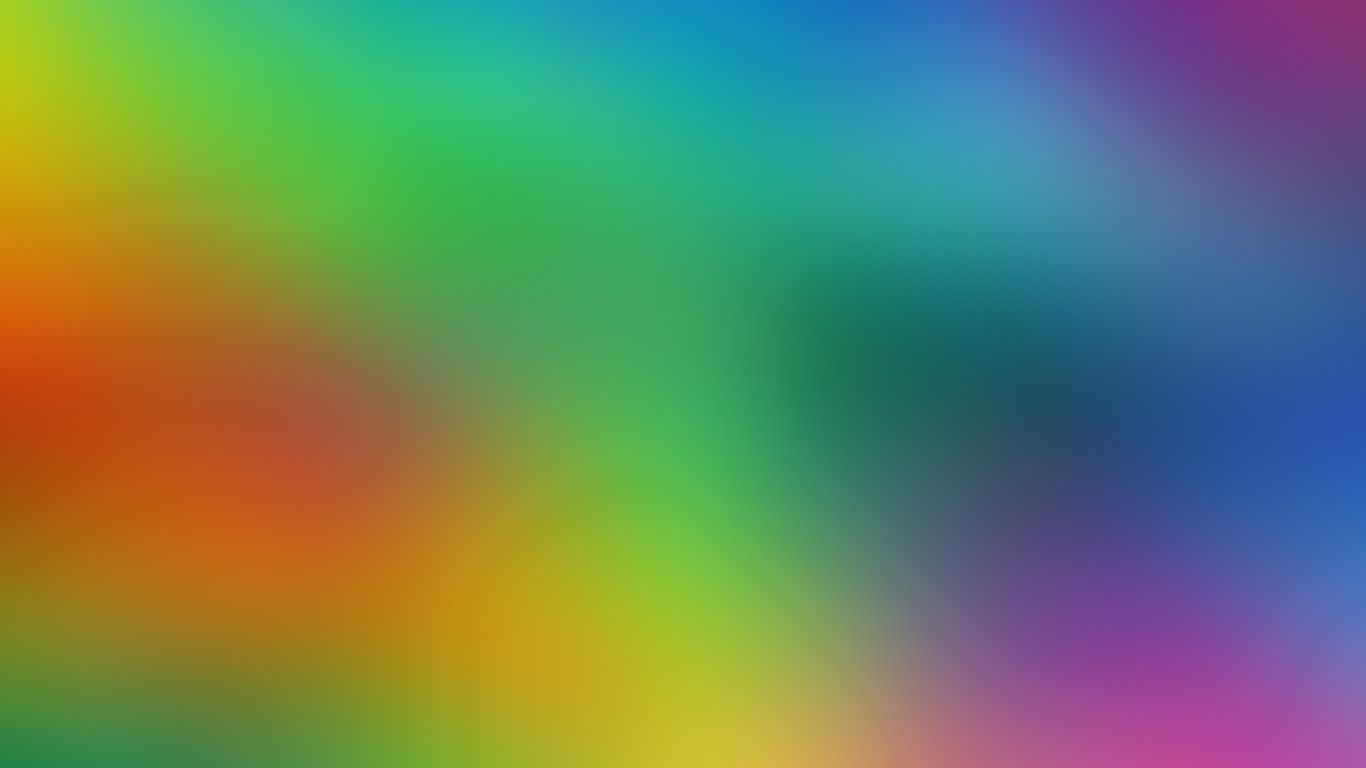 3 этап- Заключительный
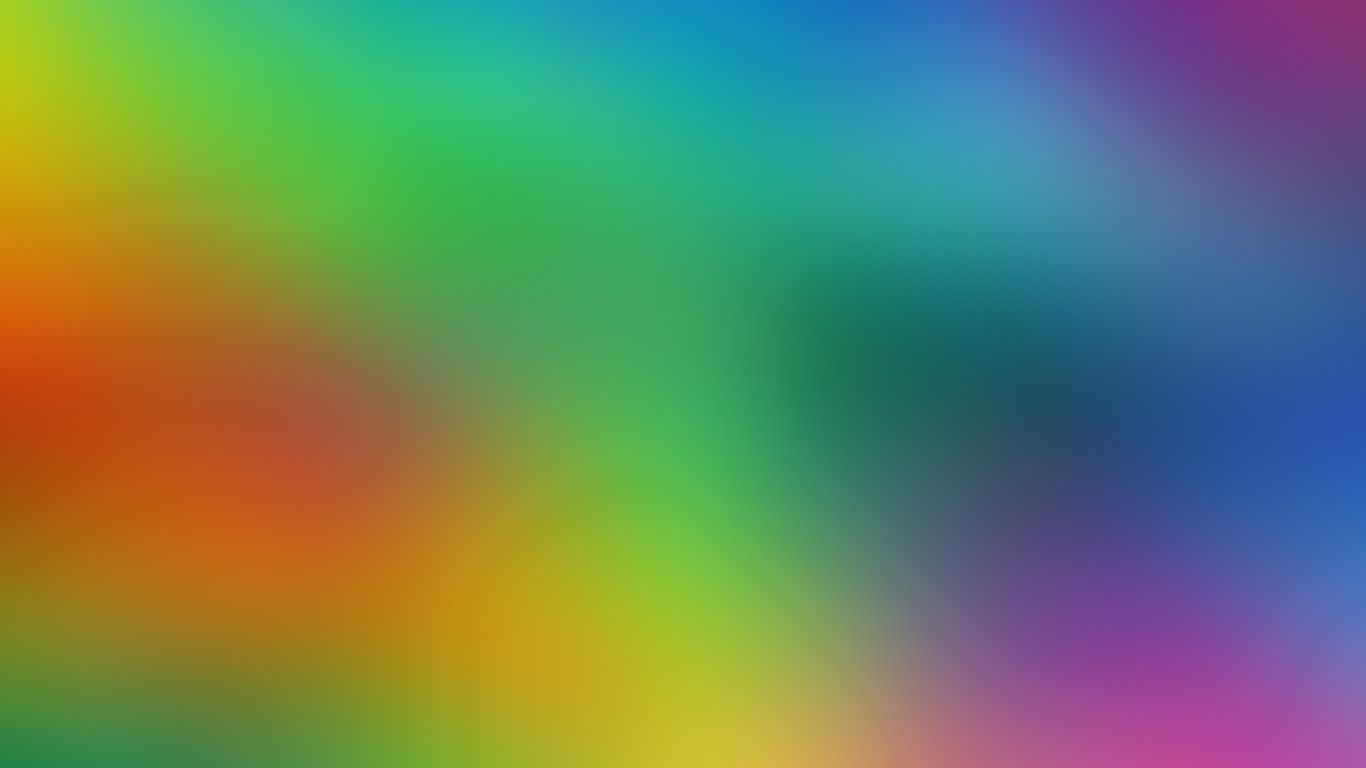 УЧЕБНО-МЕТОДИЧЕСКОЕ ОБЕСПЕЧЕНИЕ
1. Анцифирова Н.Г. Необыкновенное рисование// Дошкольная педагогика, №7(72) сентябрь 2011г. «ДЕТСТВО-ПРЕСС» , СПб
2.  Колдина Д. Н. Рисование с детьми 4-5 лет. Конспекты занятий – М.: МОЗАИКА-СИНТЕЗ, 2014 – 48с.
3.  Оберемок С.М. Методы проектов в дошкольном образовании. – Новосибирск, 2005
4. Открытые мероприятия для детей средней группы детского сада. Образовательная область «Речевое развитие». Практическое пособие для старших воспитателей, методистов и педагогов ДОУ, родителей, гувернеров – Авт.- сост.: Аджи А. В., Воронеж: ООО «Метода», 2015. – 184 с.
 5. Программа воспитания и обучения в детском саду /Под ред. М.А. Васильевой, В.В. Гербовой, Т.С. Комаровой. – М.: Мозаика-Синтез, 2007
6. Тимофеева А.А. Проектный метод в дошкольном образовании // Детский сад – Теория и практика - 2012, №9
7. Хрестоматия для детей старшего дошкольного возраста: Кн. Для воспитателя дет. сада/ Сост. З. Я. Рез, Л. М. Гурович, Л. Б. Береговая; Под ред. В. И. Логиновой.- М.: Просвещение, 1990 – 120 с.
8. Яковлева Н. Г. Психологическая помощь дошкольнику. – СПб.: Валери СПД; М.: ТЦ Сфера, 2002 – 112с.
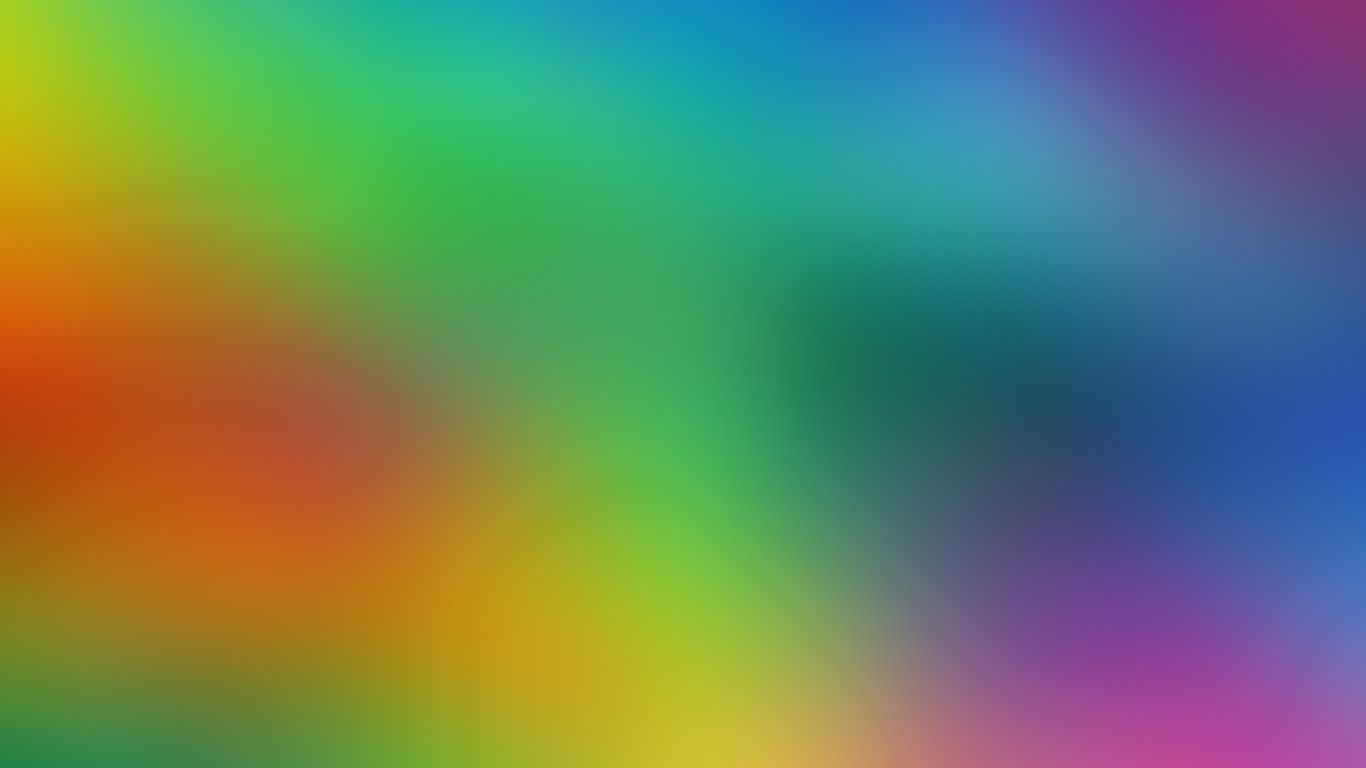 ОЦЕНКА РЕЗУЛЬТАТОВ РАБОТЫ
проявление фантазии, индивидуальности и оригинальности каждого ребёнка;

• психологическая разгрузка, снятие эмоционального напряжения у детей;

• вовлечение родителей в педагогический процесс, укрепление заинтересованности в сотрудничестве с ДОУ;

• представление и популяризация проекта;

• создание портфолио проекта.
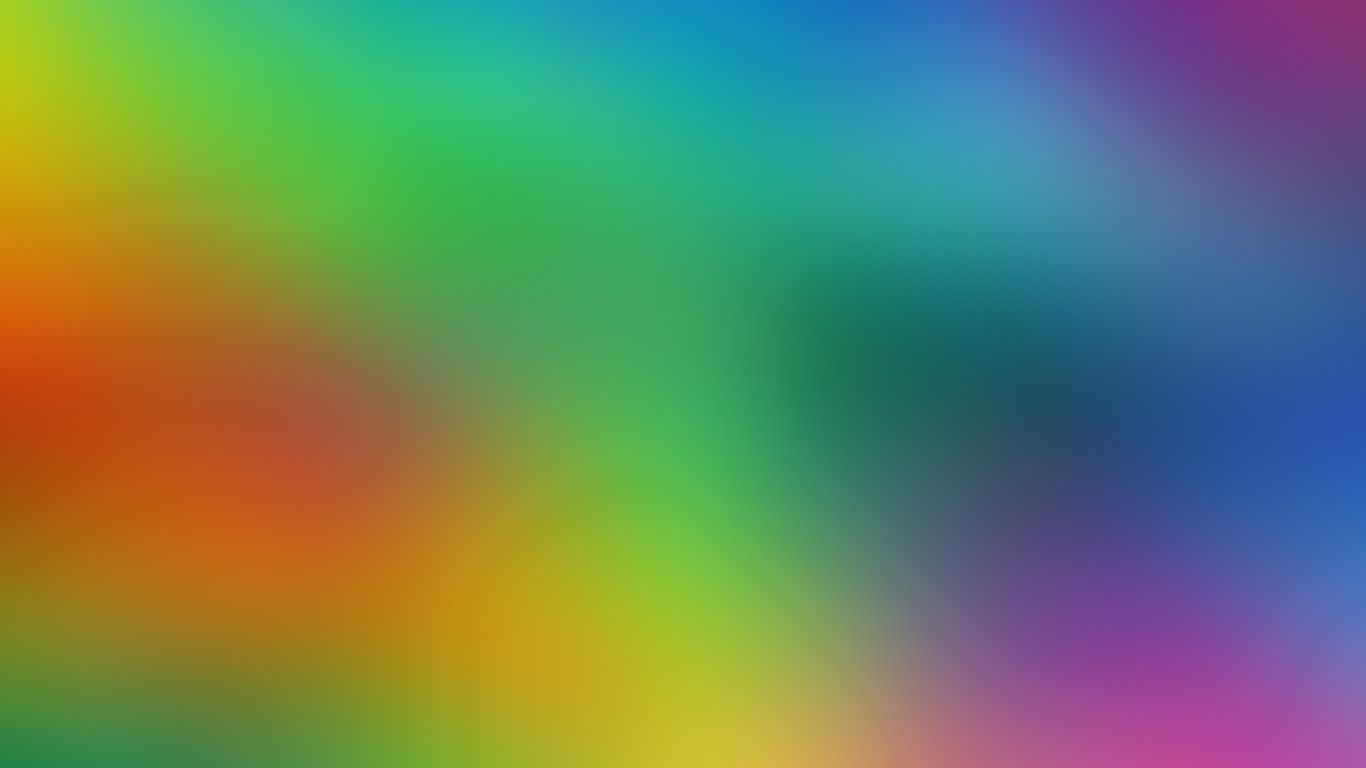 ВЫВОД
Работа в ходе проекта  дала возможность:
 детям:
получать и закреплять на практике знания о цветовом спектре, учить различать цвета, сопоставлять их с предметами, различать теплые и холодные цвета; развивать воображение, умения видеть характерные признаки предметов; работать в коллективе;
 
       педагогам :
 
продолжать  освоение метода проектирования – метода организации насыщенной детской деятельности, который дает возможность расширять образовательное пространство, придавать ему новые формы, эффективно развивать творческое и познавательное мышление дошкольников;

      родителям:
продолжать сотрудничество с ДОУ.